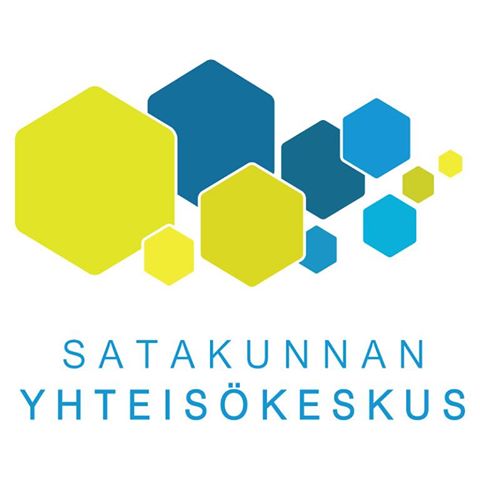 Satakunnan yhteisökeskuksen ajankohtaiset ja lasten ja nuorten harrastusrahasto
Milja Karjalainen
Satakunnan yhteisökeskus www.yhteisokeskus.fi
9/20/2023
Satakunnan yhteisökeskus yhdistysten tukena
Suosittelemme kaikille hyvinvointia ja terveyttä edistäville yhdistyksille toiminnan kuvaamista lähellä.fi – palveluun (tai palvelutietovarantoon). Palvelu on maksuton, helppo käyttää, siinä on erinomaisia lisätoimintoja ja jatkossa tiedot siirtyvät mm. Satakunta events-kalenteriin sekä hytepalvelutarjottimelle. Lisätietoa: mirva.valkama@yhteisokeskus.fi
Tulossa olevat koulutuksemme, infomme ja muut tilaisuutemme (aina myös etämahdollisuus):
19.9. Lähellä.fi – info
21.9. Yhdistysten riskienhallinta
1.11. Yhdistysten hallinnon keventäminen
29.11. Yhdistysviestinnän perusteet
14.12. Vapaaehtoistoiminta muutoksessa
Alkuvuodesta 2024 tulossa mm. koulutus uusille hallitusten jäsenille 
Kaikki tapahtumat ovat kaikille avoimia ja maksuttomia. www.yhteisokeskus.fi/tapahtumat
9/20/2023
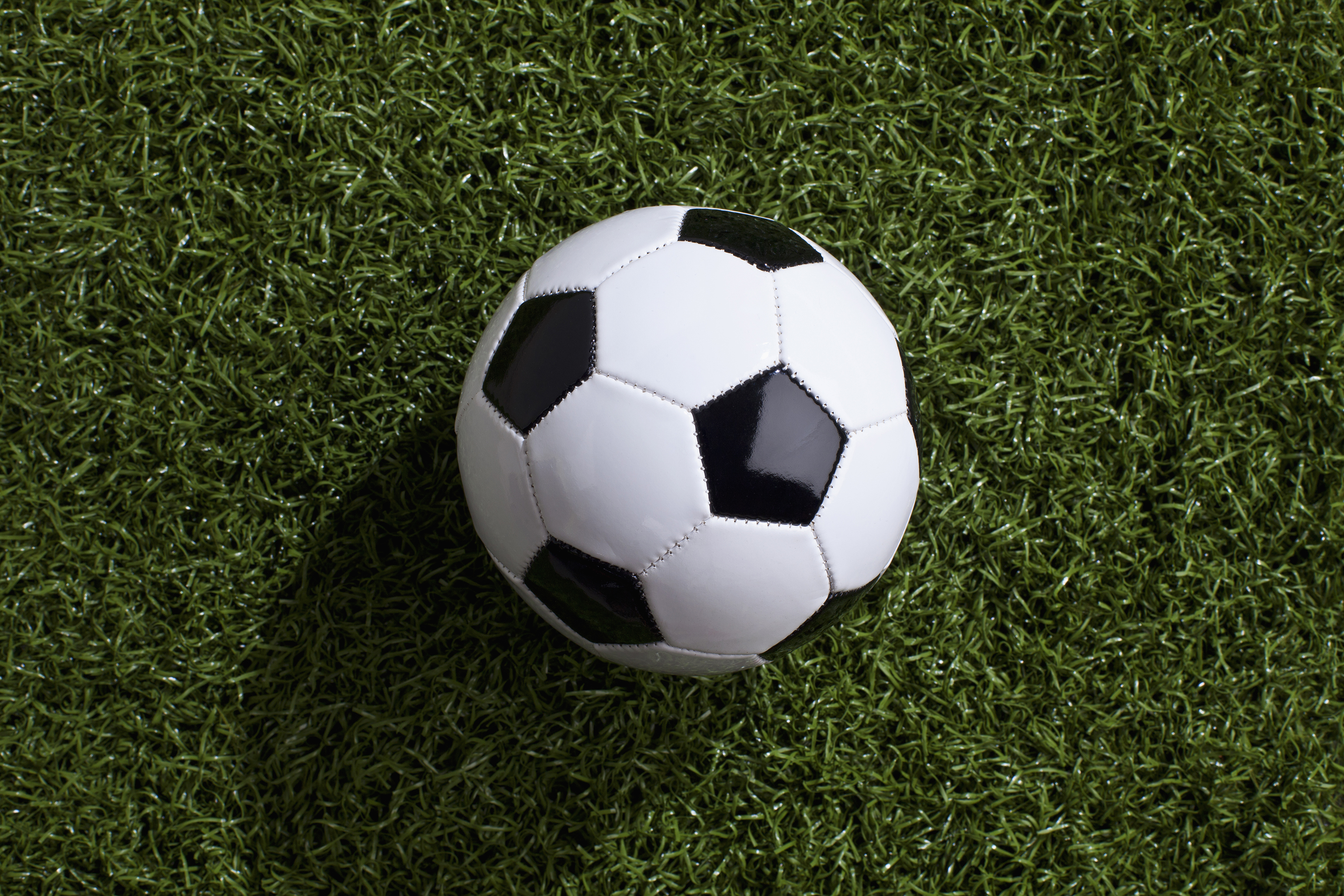 Lasten ja nuorten harrastusrahasto
Perustettu 2019, perustajajäsenet lisäksemme: MLL Satakunnan piiri, Porin ev.lut. seurakuntayhtymä, Pelastakaa Lapset ry, hallinnoijana Satakunnan yhteisökeskus
Tukea myönnetään kaikkiin harrastuksiin alle 18 v. satakuntalaisille lapsille ja nuorille
Hakeminen tapahtuu jatkuvana sähköisen lomakkeen kautta, päätökset 4 krt vuodessa
Tiivis yhteistyö seurojen kanssa tarpeen
Rahaston kulut ovat alle 1 % tuotoista – käytännössä jokainen saatu euro menee siis avustamiseen
Osa avustuksista on sidottuja
www.yhteisokeskus.fi/lastenjanuortenharrastusrahasto
9/20/2023
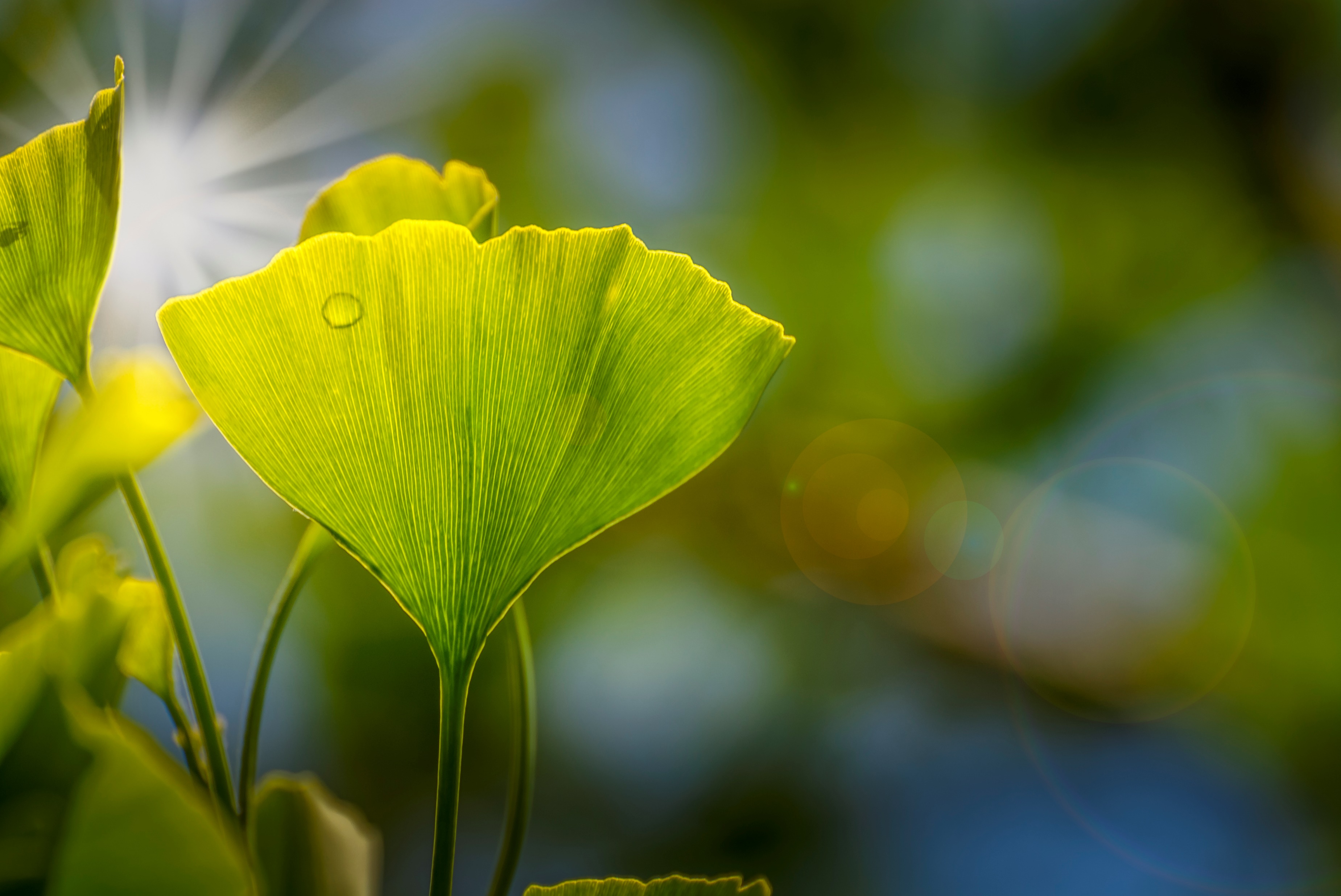 Kiitos!
www.yhteisokeskus.fi
www.yhteisokeskus.fi/tapahtumat 
Facebook/IG: Satakunnan yhteisökeskus

milja.karjalainen@yhteisokeskus.fi
044 5296803
9/20/2023